فرمانده حادثه
*رئیس بیمارستان
*مدیر بیمارستان
**سوپروایزر کشیک
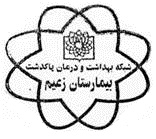 ارشد ایمنی
*مسئول ایمنی
**سوپروایزر کنترل عفونت
چارت سامانه مدیریت حوادث و بلایا (HICS)
متخصص فنی پزشکی
*مسئول فنی بیمارستان
**مسئول فنی کشیک
ارشد رابط هماهنگی
*سوپروایزر بالینی
**سوپروایزر کشیک
ارشد روابط عمومی
*مسئول روابط عمومی
**مسئول فناوری اطلاعات
رئیس واحد برنامه ریزی
*کارشناس بحران
**جانشین کارشناس بحران
رئیس واحد پشتیبانی
*مدیریت بیمارستان
**سوپروایزر کشیک
مدیر خدمات پزشکی
  *رئیس اورژانس بیمارستان
**مسئول کشیک فنی بیمارستان
مدیر انتظامات و حراست
*مسئول انتظامات و حراست
**سرپرست نگهبانی/مسئول شیف انتظامات
مدیر زیرساختها
*مسئول عمران و ساختمان
**مسئول بهداشت محیط
مدیر استمرار عملکرد
*مترون
**سوپروایزر کشیک
مدیر مواد خطرناک
*مسئول بهداشت محیط
**مسئول خدمات
رئیس واحد اداری و مالی
*رئیس واحد حسابداری
**مسئول تدارکات/کارمند حسابداری
رئیس واحد عملیات
*مدیر بیمارستان 
**مترون/سوپروایزرکشیک
شناسایی و پایش مواد خطرناک
مسئول بهداشت محیط
**مسئول تاسیسات
مسئول زیرشاخه برق و روشنایی
*مسئول تاسیسات
**مسئول شیفت تاسیسات
مسئول زیرشاخه فناوری 
اطلاعات
*مسئول فناوری اطلاعات
** معاون فناوری اطلاعات
مسئول آمادگاه
*مترون
**سوپروایزر کشیک
مدیر حضور و غیاب
*مسئول کارگزینی
**سوپروایزر کشیک
مسئول زیر شاخه بیماران بستری
* مسئول اورژانس
**مسئول شیفت اورژانس/
سرپرستار اورژانس
واحد پشتیبانی
*مدیریت بیمارستان
**سوپروایزر کشیک
مدیر خدمات
*مسئول خدمات
مسئول زیر شاخه کنترل و ارزیابی
*مسئول انتظامات
**مسئول شیفت انتظامات
مدیر ارزیابی منابع
*مسئول حسابداری
مسئول ارزیابی وضعیت
*سوپروایزر بالینی
** سوپروایزر کشیک
مدیر بایگانی و ثبت اسناد
*مسئول بایگانی
**کاردان مدارک پزشکی
مدیر بازگشت به وضعیت عادی
*سوپروایزر بالینی
**سوپروایزر کشیک
مدیر تامین هزینه ها
*رئیس واحد حسابداری
**مسئول تدارکات/کارمند حسابداری
مدیر پشتیبانی
*مدیریت بیمارستان
** مسئول خدمات/
مسئول انبار ملزومات
مسئول زیر شاخه ارتباطات
*مسئول روابط عمومی
مسئول زیر شاخه واکنش به نشت مواد خطرناک
*مسئول بهداشت محیط
**مسئول تاسیسات
مسئول زیر شاخه حفظ اسناد
*مسئول مدارک پزشکی
**کاردان مدارک پزشکی
مسئول زیرشاخه آب و فاضلاب
*مسئول بهداشت محیط
**مسئول تاسیسات
مسئول زیرشاخه تقسیم پرسنل
*سوپروایزر بالینی
**سوپروایزرکشیک
مسئول زیرشاخه توزیع وسایل نقلیه
*مسئول واحد نقلیه
**مسئول کشیک نقلیه
مسئول زیر شاخه 
کنترل ازدحام
*مسئول انتظامات
**مسئول شیفت انتظامات
مسئول پیگیری بیماران
*مسئول اورژانس
**سرپرستار بخش ها
مسئل پیگیری پرسنل
*سوپروایزر بالینی
**سوپروایزر کشیک
مسئول زیر شاخه بیماران سرپایی 
* مسئول اورژانس
**مسئول شیفت اورژانس/
سرپرستار اورژانس
مدیر خسارات و مطالبات
*رئیس واحد حسابداری
**مسئول تدارکات -کارمند حسابداری
مسئول زیر شاخه فناوری اطلاعات
*معاون فناوری اطلاعات
مسئول زیرشاخه حمایت از خانواده
*مسئول مددکاری
مسئول زیرشاخه تقسیم دارو
*مسئول فنی داروخانه
**مسئول فنی کشیک
مسئول زیرشاخه آلودگی زدایی قربانیان
*سوپروایزر کنترل عفونت
**مسئول بهداشت محیط
مسئول زیرشاخه ارزیابی مخاطرات
*سوپروایزر بالینی
**مسئول بهداشت محیط
مسئول زیر شاخه تقسیم تجهیزات
*مسئول تجهیزات پزشکی
**مسئول تاسیسات
مسئول پیگیری تخت
*سوپروایزر بالینی
**سوپروایزر کشیک
مسئول زیرشاخه جستجو
*مسئول انتظامات
**مسئول شیفت انتظامات
مسئول پیگیری لوازم و تجهیزات
*مسئول کارپردازی
** مسئول انبار
مسئول زیر شاخه آب و تغذیه کارکنان
*مسئول تغذیه
**کارپردازی
مسئول زیر شاخه مراقبت از مصدومین 
* مسئول اورژانس
**مسئول شیفت پزشک اورژانس/ مسئول شیفت پرستار اورژانس
مسئول زیر شاخه امور داخلی
*مسئول امور اداری
**مسئول کارگزینی
مدیر محاسبه و هزینه ها
*رئیس واحد حسابداری
**مسئول تدارکات/کارمند حسابداری
مسئول زیر شاخه رفت و آمد
*مسئول انتظامات
**مسئول شیفت انتظامات
مسئول زیرشاخه آسیبهای وارده به محوطه ساختمان
*مسئول عمران و ساختمان
**مسئول خدمات
مسئول زیرشاخه آلودگی زدایی وسایل و امکانات
*سوپروایزر کنترل عفونت
**مسئول بهداشت محیط
/مسئول خدمات
مسئول زیر شاخه ارزیابی **مسئول بهداشت حرفه ای
مسئول بهداشت محیط
مسئول زیرشاخه بهداشت روان
*متخصص روانپزشک بیمارستان
مسئول زیرشاخه همکاری واحدهای امنیتی
*مسئول انتظامات
**مسئول شیفت انتظامات
مسئول زیرشاخه گازهای پزشکی
*مسئول تجهیزات پزشکی
**مسئول تاسیسات
مسئول زیر شاخه خدمات بالینی
*مسئول فنی آزمایشگاه
*مسئول فنی رادیولوژی
**سوپروایزر آزمایشگاه/مسئول شیفت آزمایشگاه
**مسئول رادیولوژی /مسئول شیفت رادیولوژی
مسئول زیرشاخه وسایل پزشکی
*مسئول تجهیزات پزشکی
**مسئول کارپردازی
کد اعلام بحران: 111
جانشین اول*
جانشین دوم**
واحد مدیریت حوادث و بلایا 
بیمارستان زعیم پاکدشت
مسئول زیرشاخه خدمات محیطی
*مسئول خدمات
مسئول زیرشاخه خدمات تغذیه ای
*مسئول تغذیه
**مسئول شیفت آشپزخانه
مسئول زیرشاخه پذیرش بیماران
*مسئول پذیرش
**مسئول شیفت پذیرش